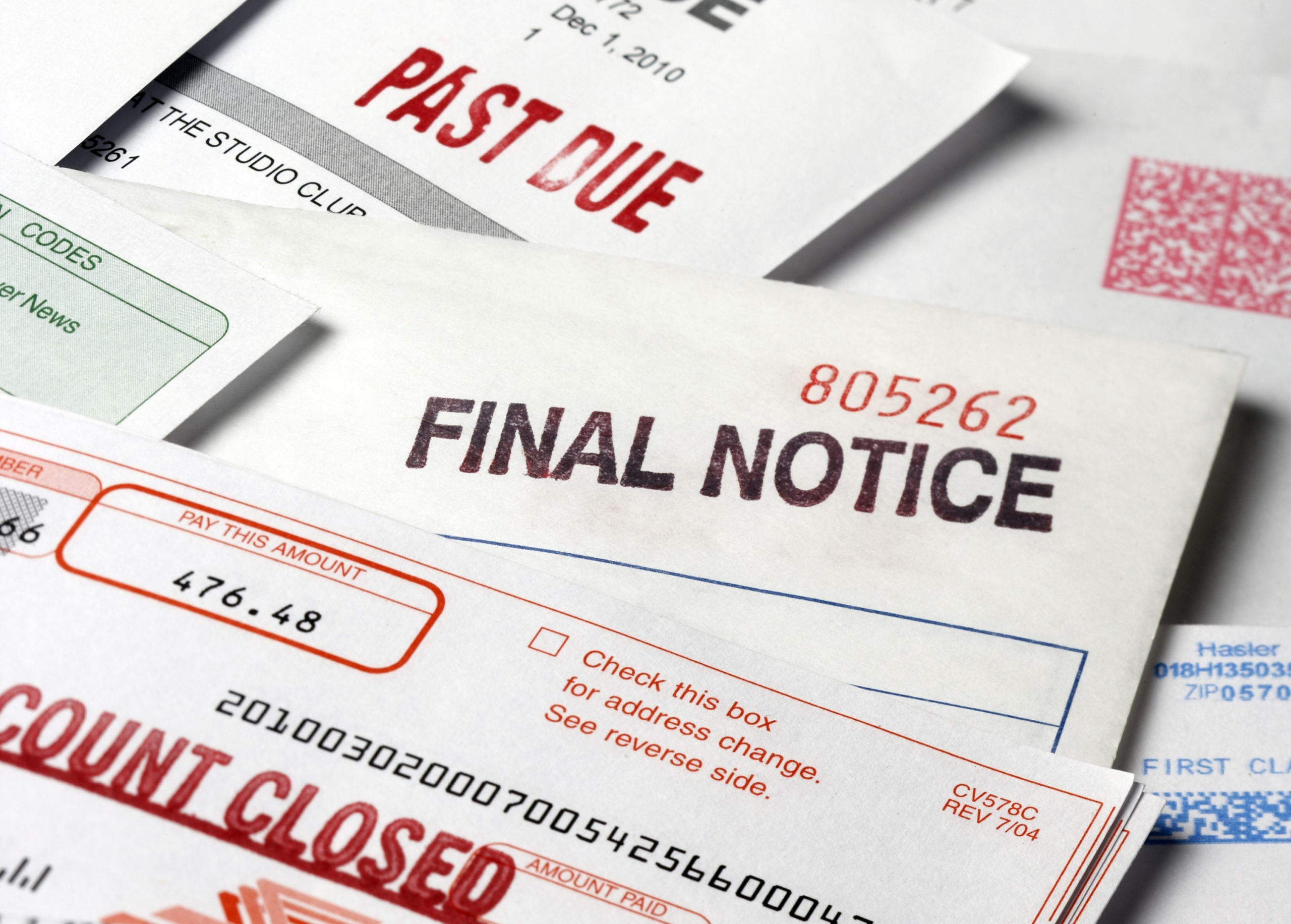 Collections 101
James Macias
Matt Fryc
Karen Reddick
Write Off
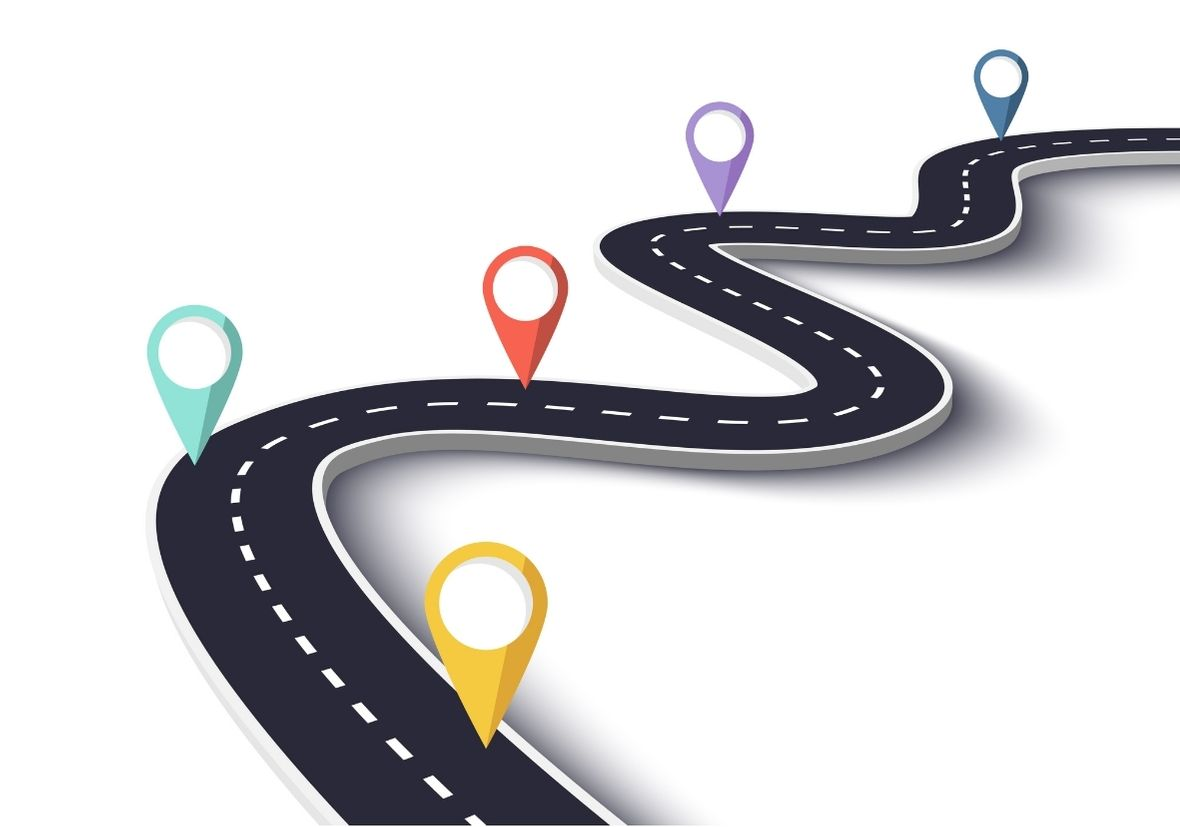 PCA Placement
In-House Collections
PreCollect
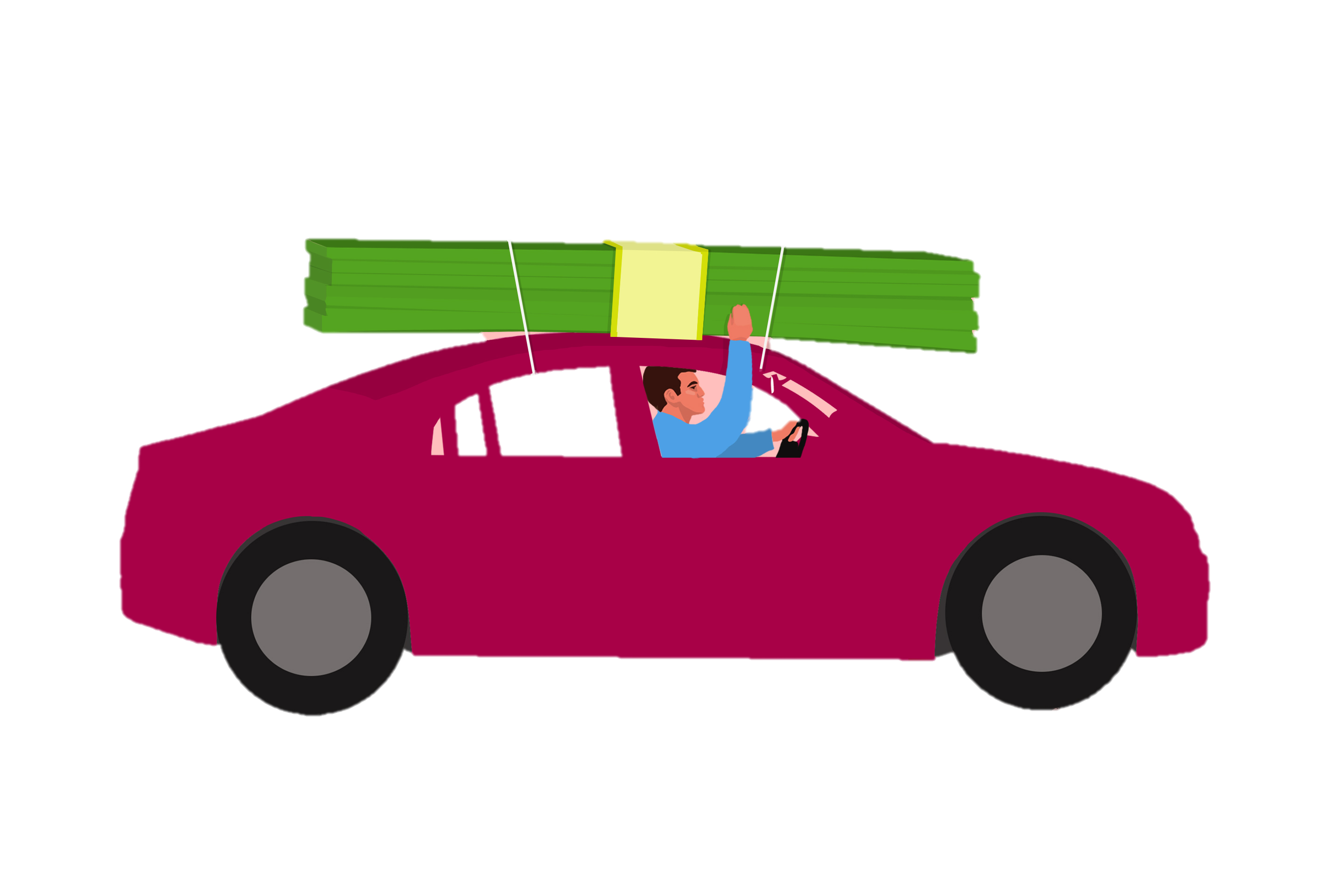 Extract
A.R. Debt
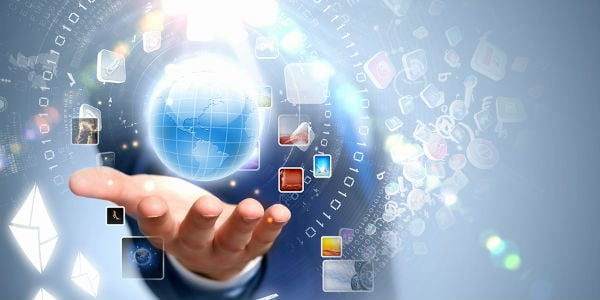 Understand Your Process
Collections is constantly evolving don’t get left behind
Identify process improvement opportunities
Adapt to new regulations
Adapt to how students are communicating
Don’t be afraid to try something new
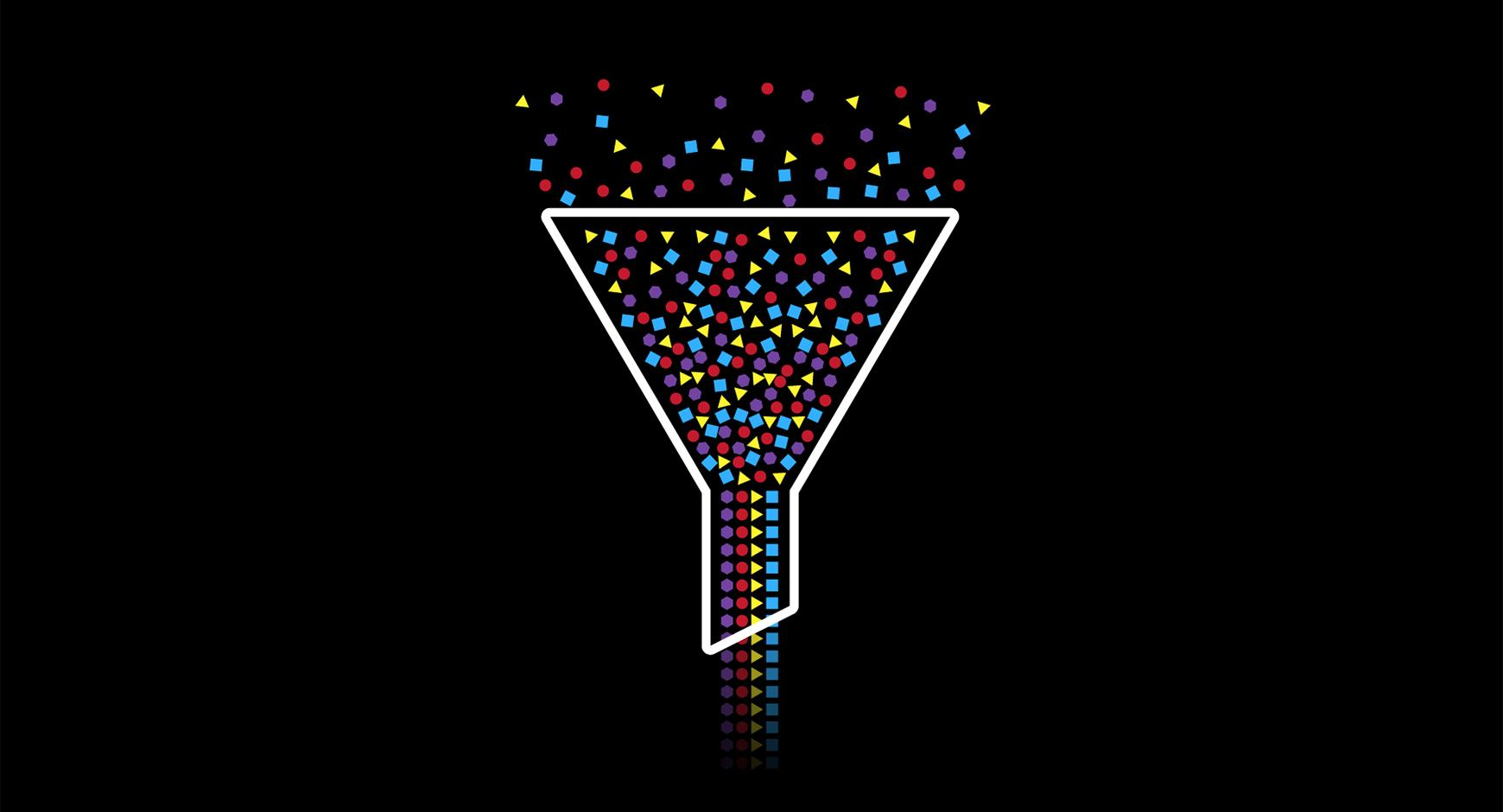 Extract Process
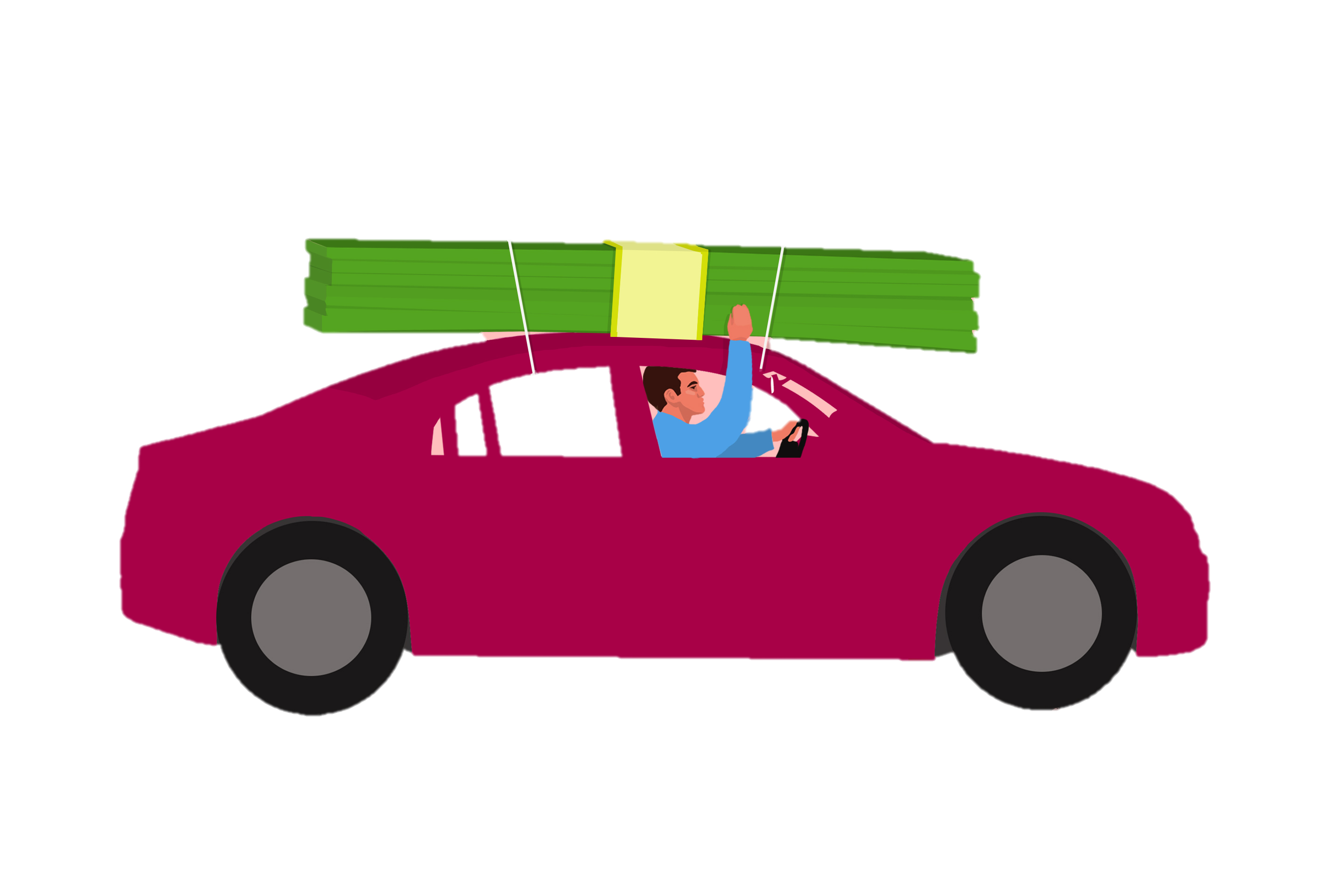 A.R. Debt
Helpful Data
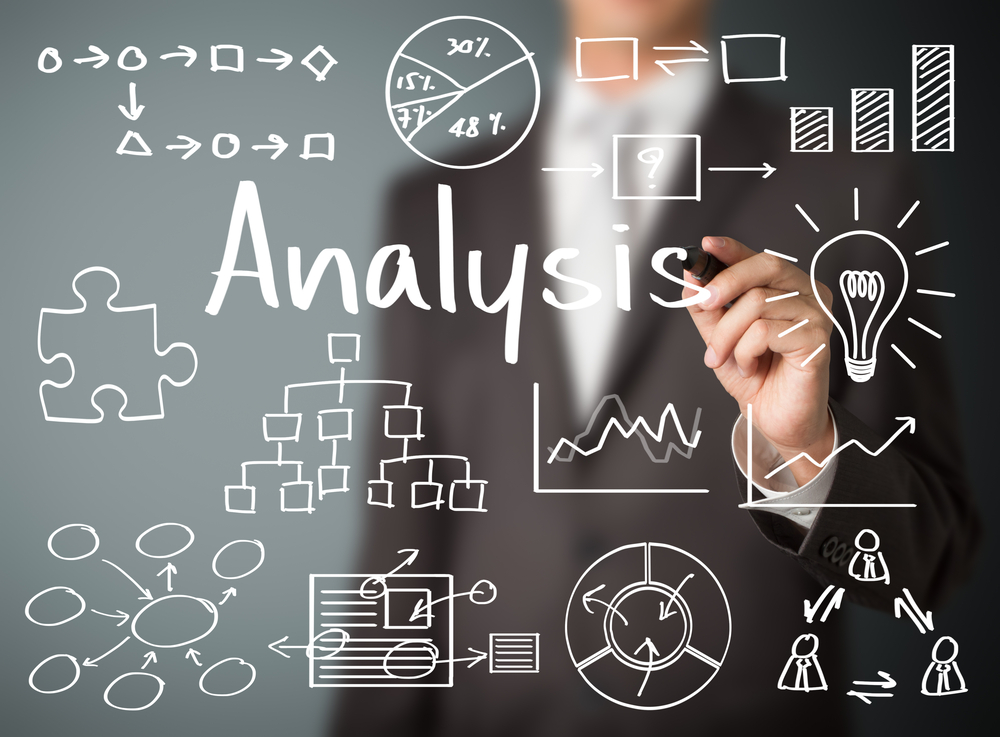 Demographic information
Principal / Interest / Late fees
Financial Agreement
Regulation F Data
Type of debt
Enrollment type
GPA / Grades
Academic level / Credits Completed
Financial Aid status
History of Payments
FERPA information / Authorized Users-payer information
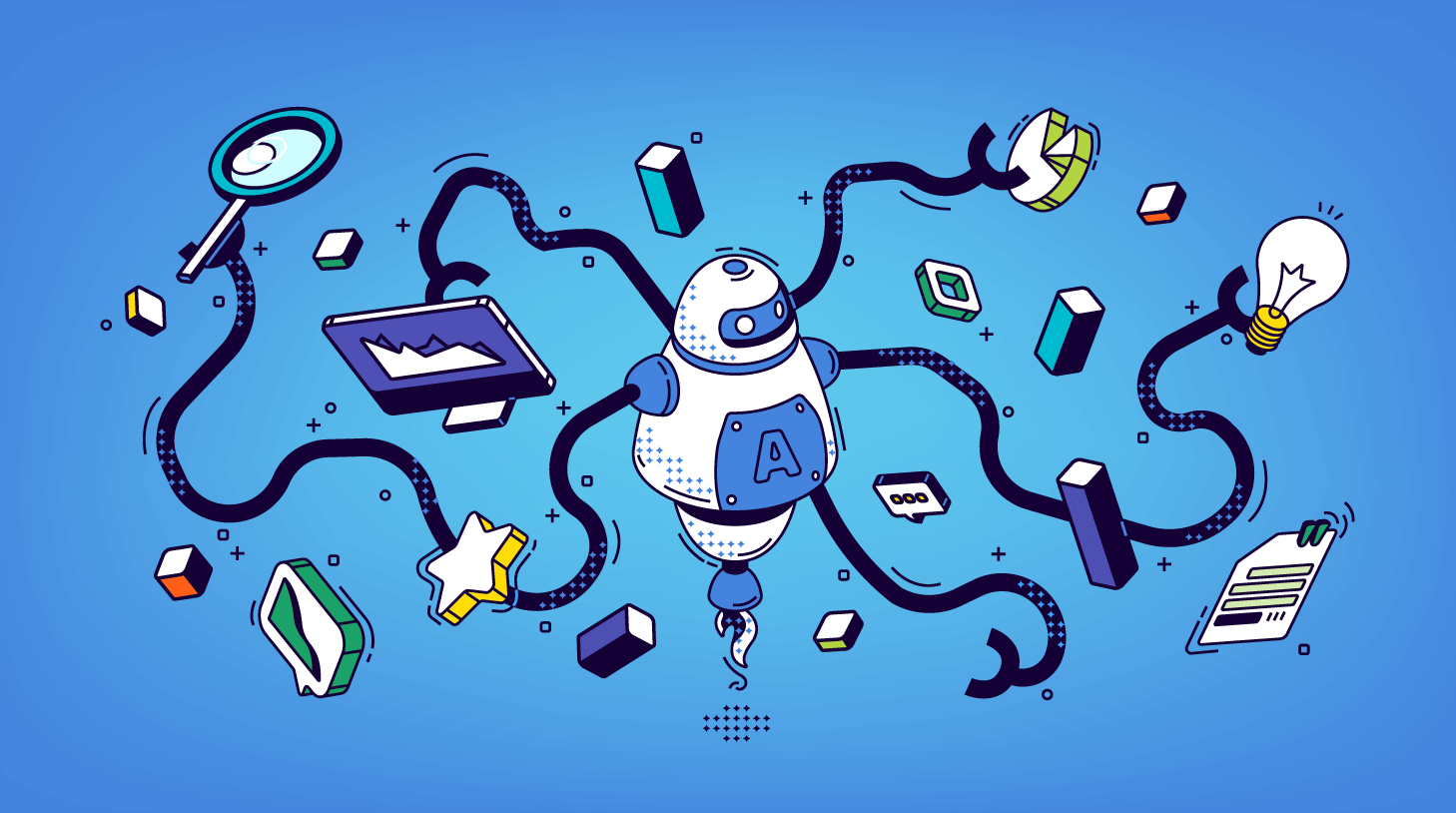 Pre-Collections
Self Service Site
Automatic notices
Email / Text
Robo Calls
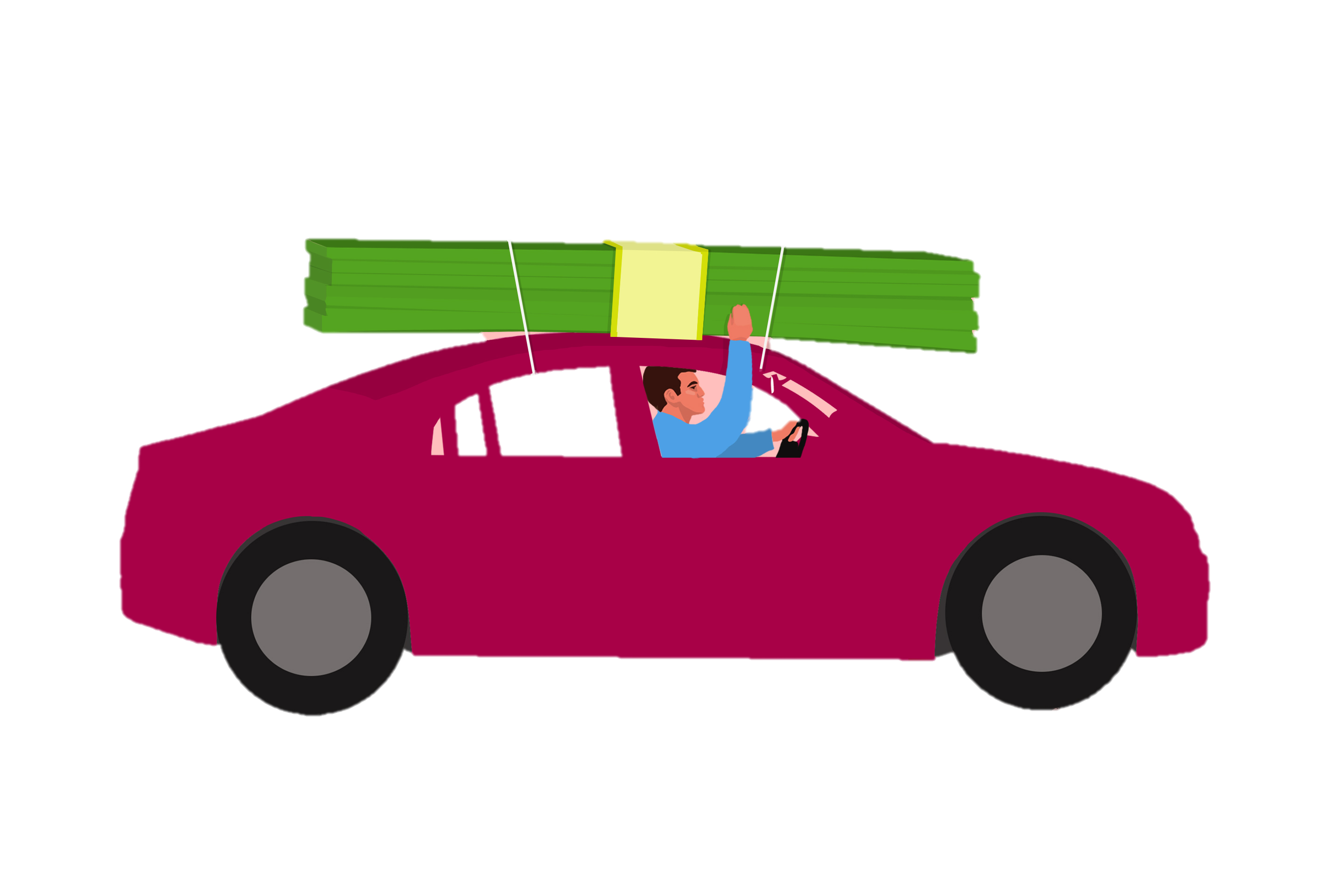 A.R. Debt
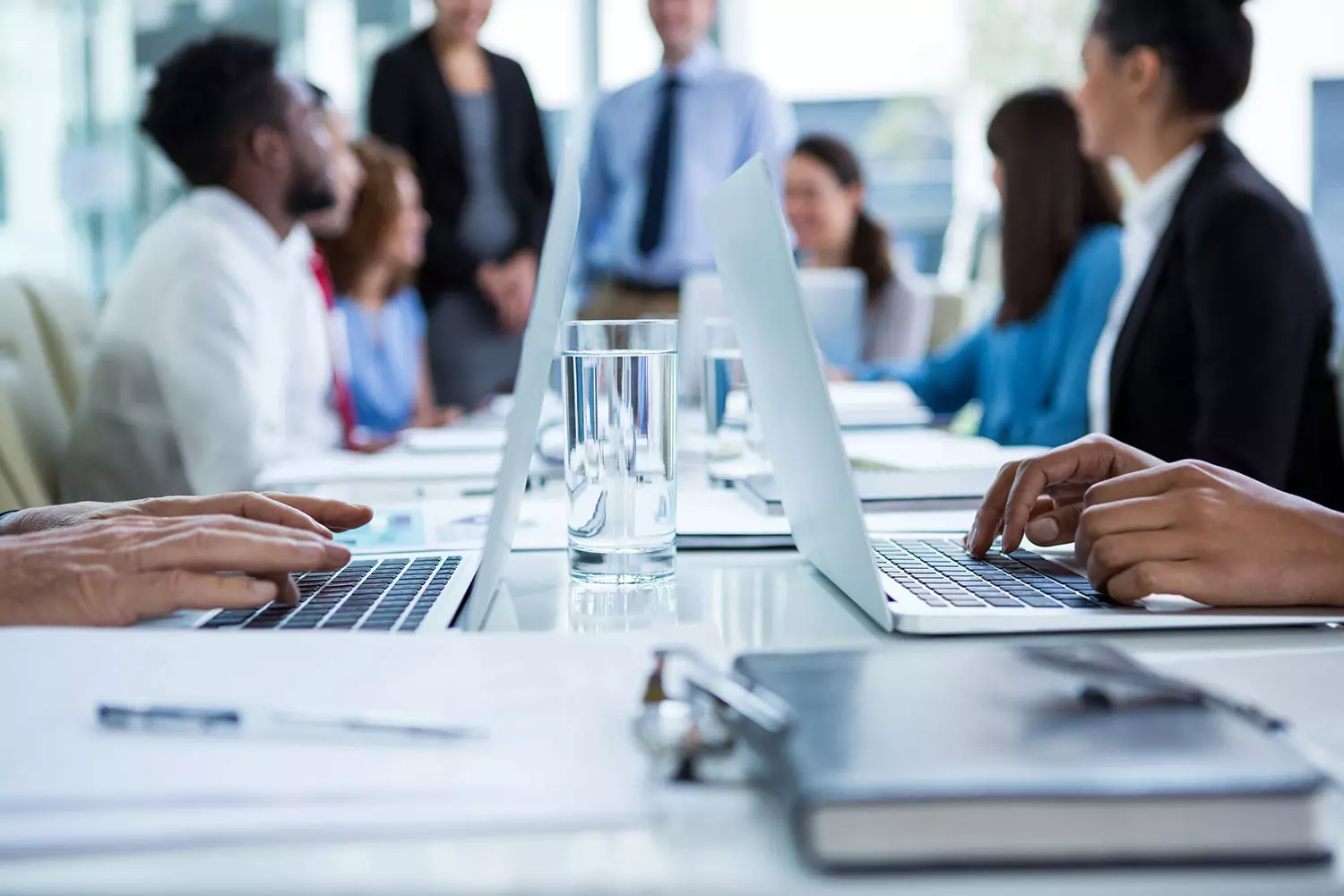 In-House Collections
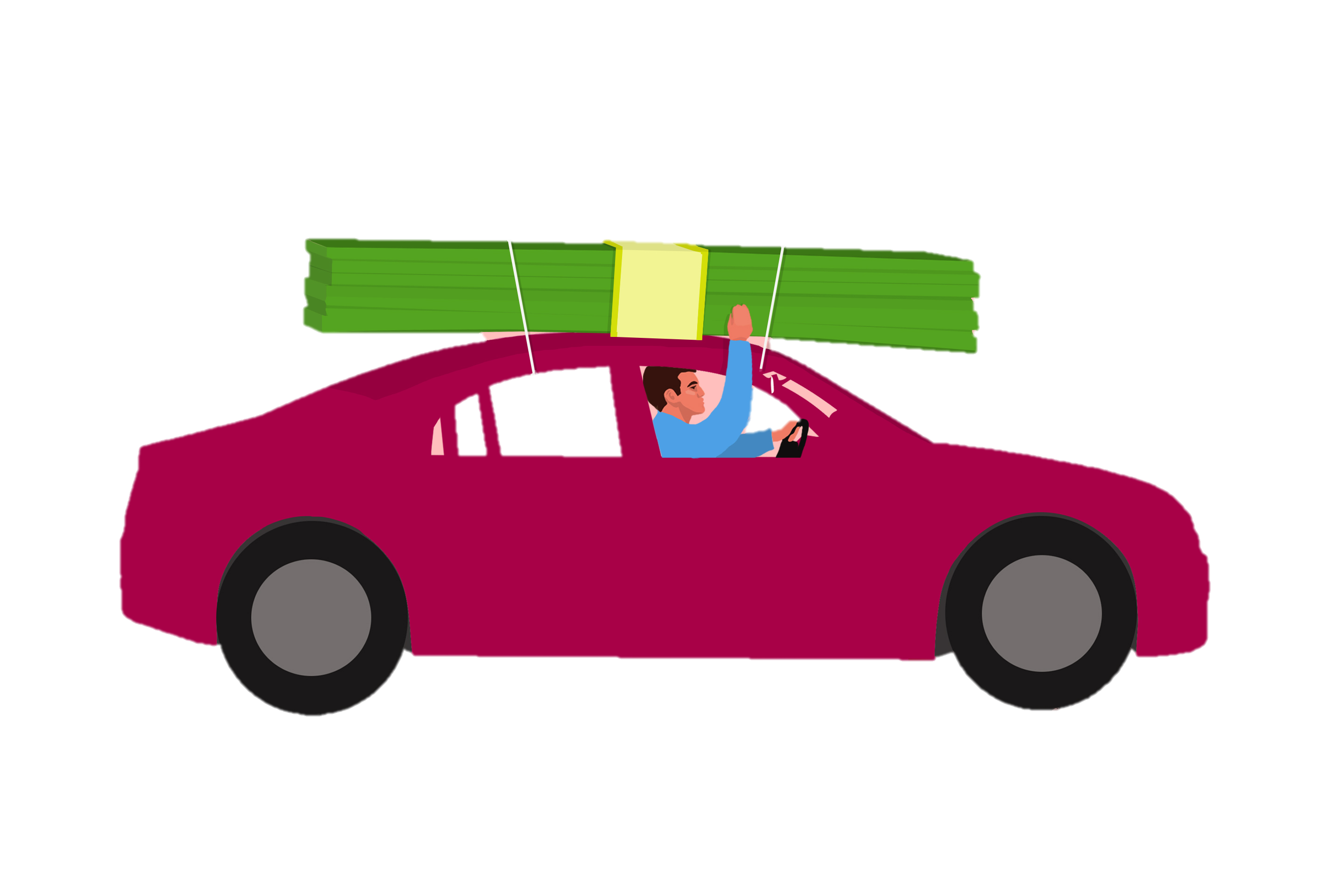 A.R. Debt
Know Your Audience
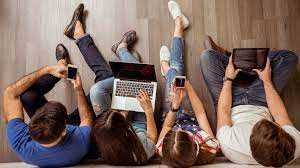 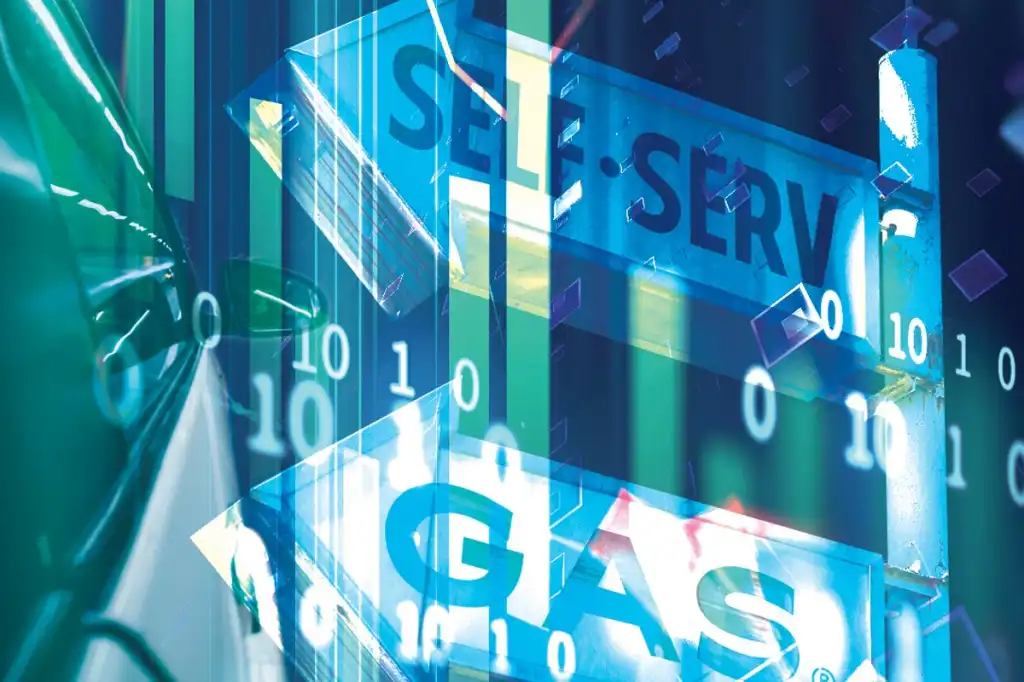 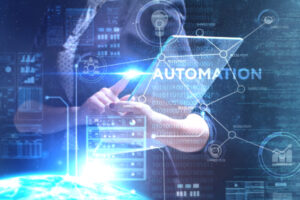 Have a resolution proposal before you make contact
Research the account
Review notes, has there been any interaction with this student in the past? 
Understand the nature of the charges and confirm accuracy
Correct proposition of their name
Are they eligible for any petition options?
Financial Aid availability?
What is their payment history?
Has the student graduated? 
Will the student need to enroll in the next term?
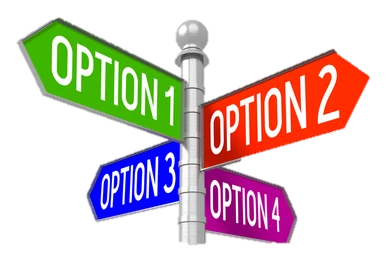 Forms of Communication
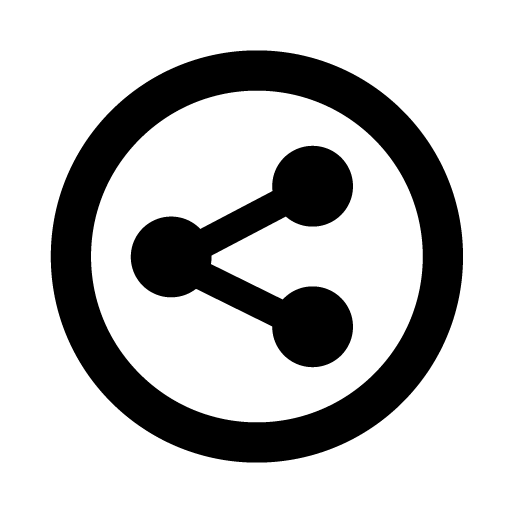 Paper letter / bill
Video Conferencing
Unaddressed Documents
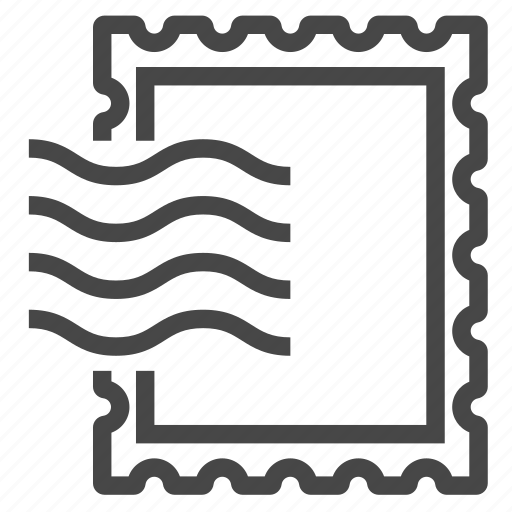 E-Mail
Face to Face
Text Messages
Social Media
Phone Calls / Voicemails
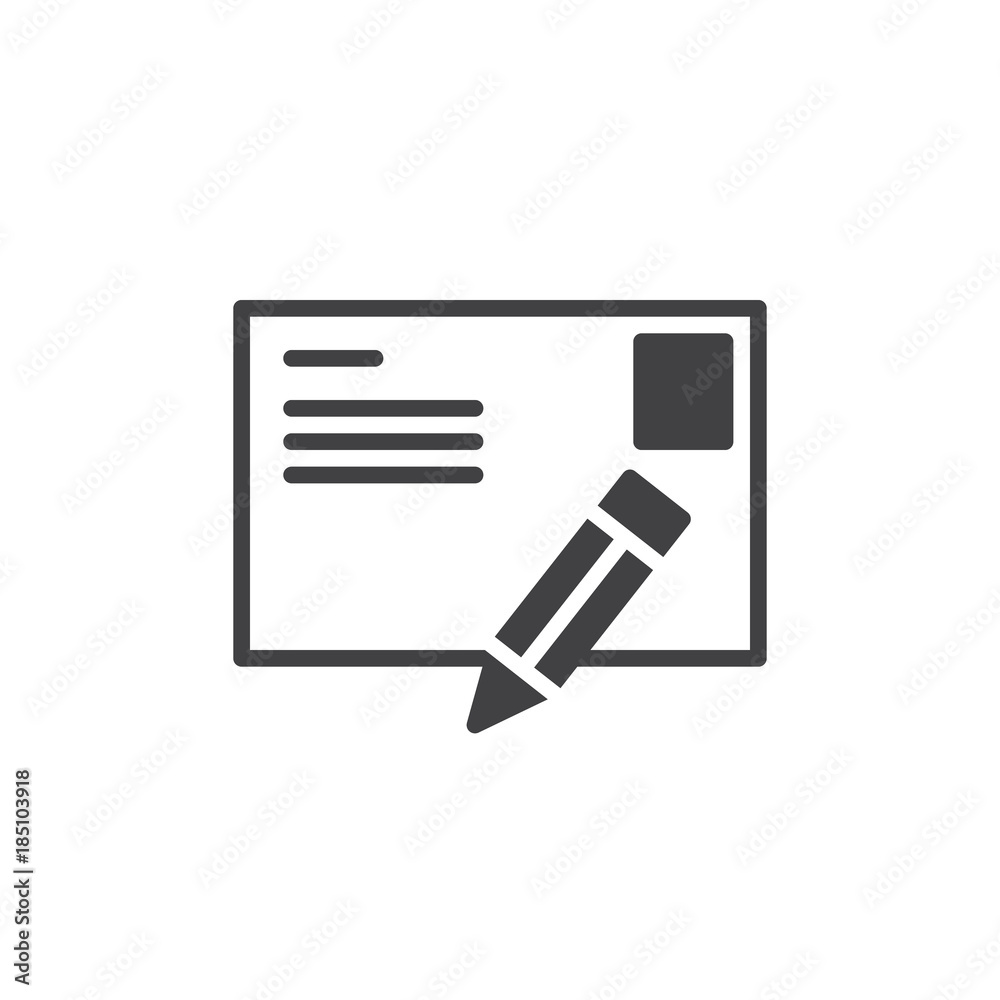 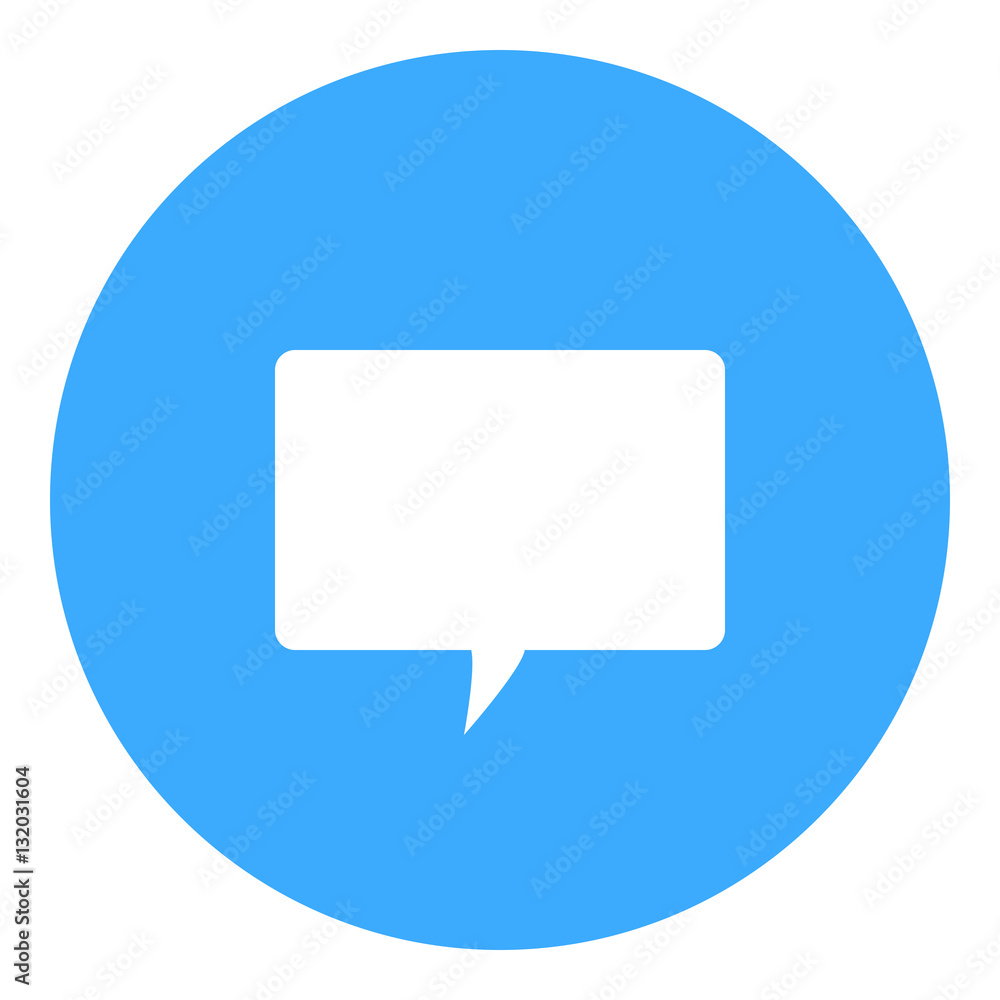 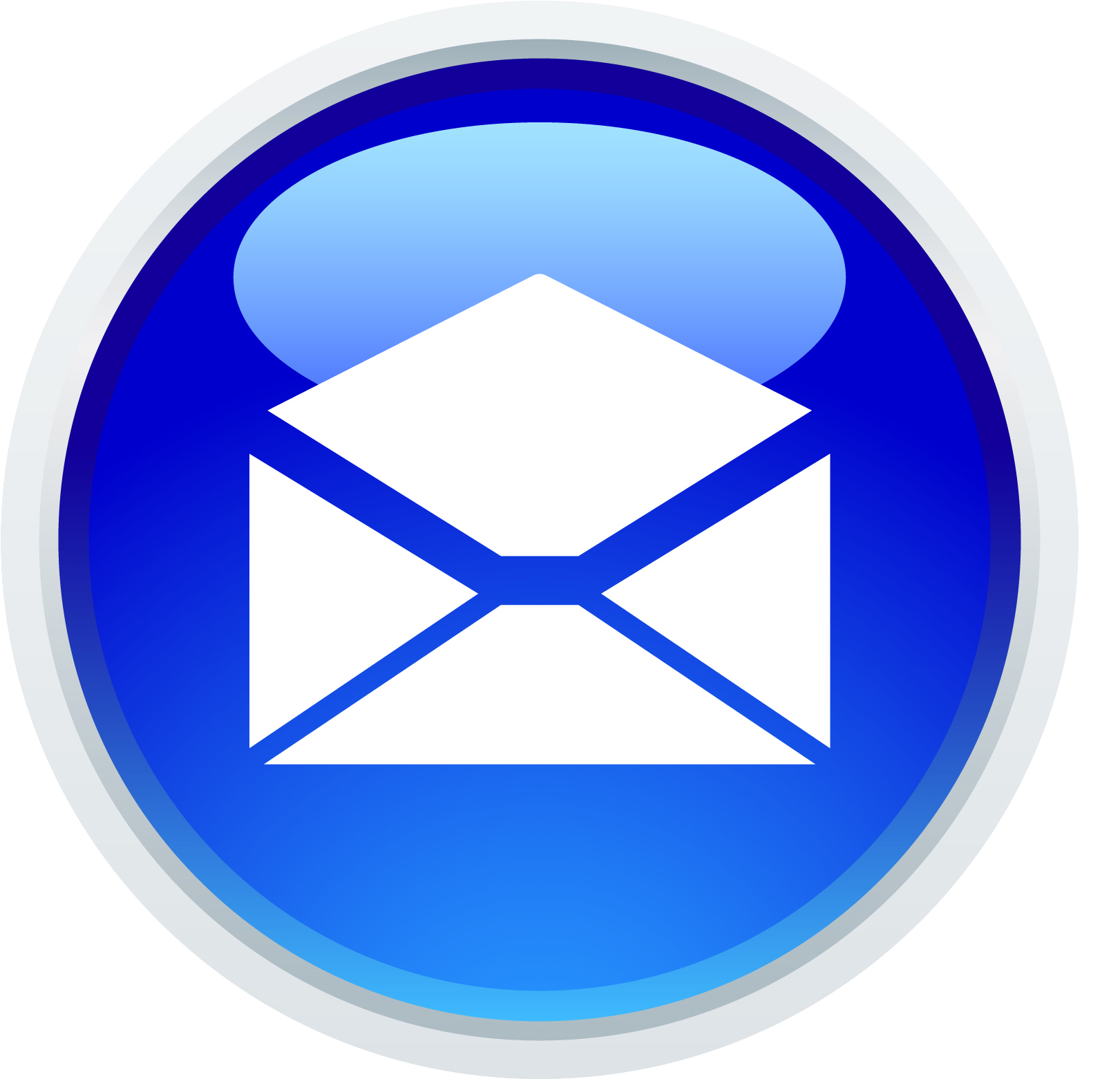 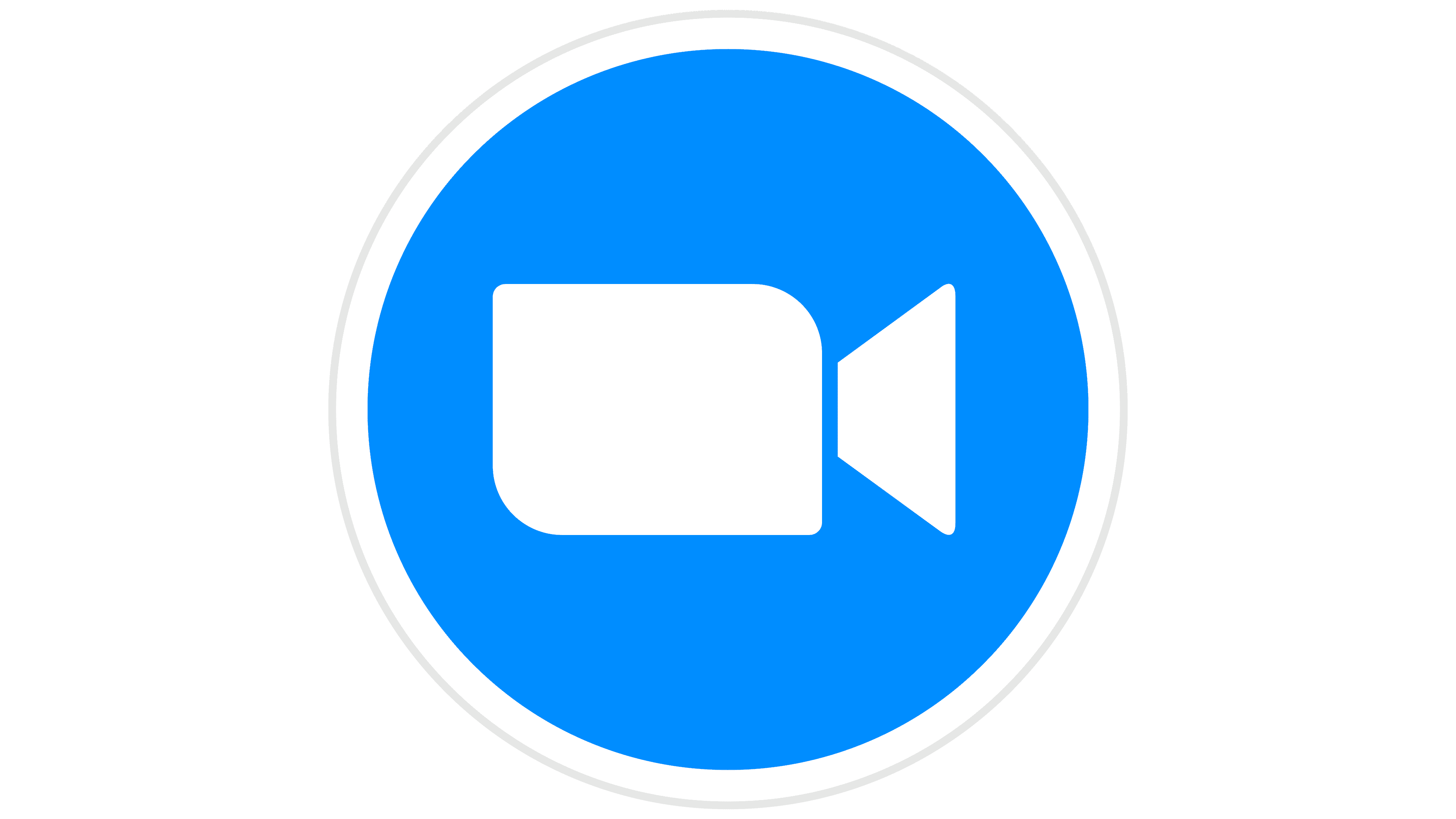 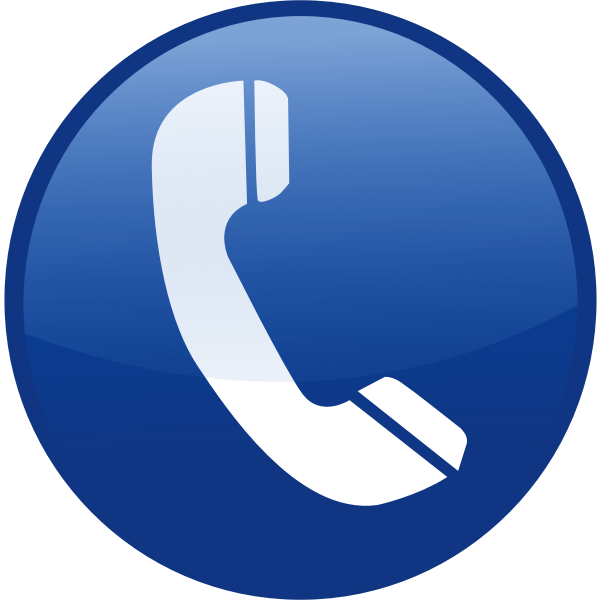 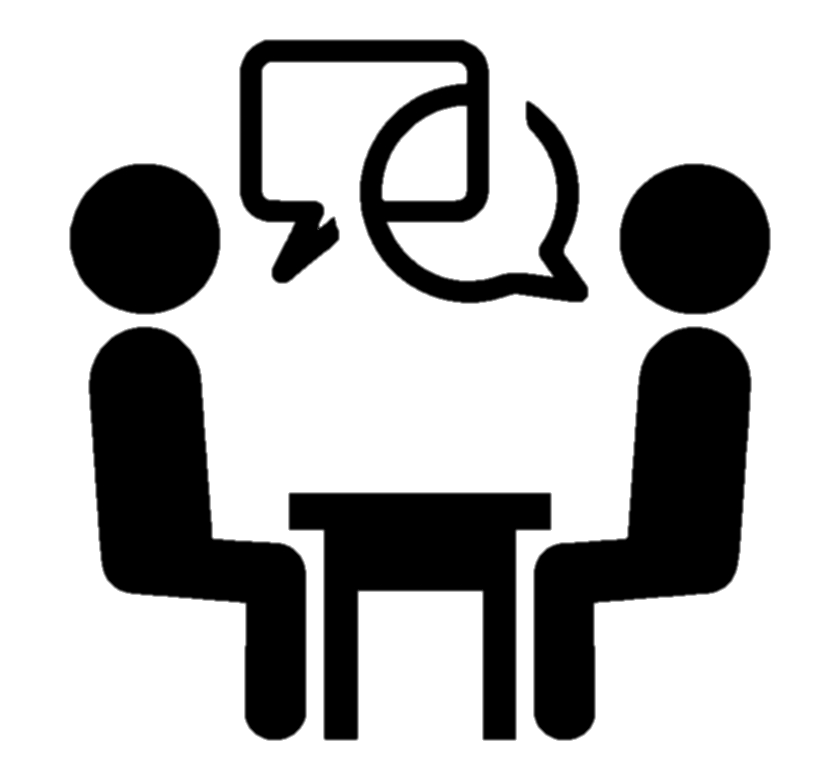 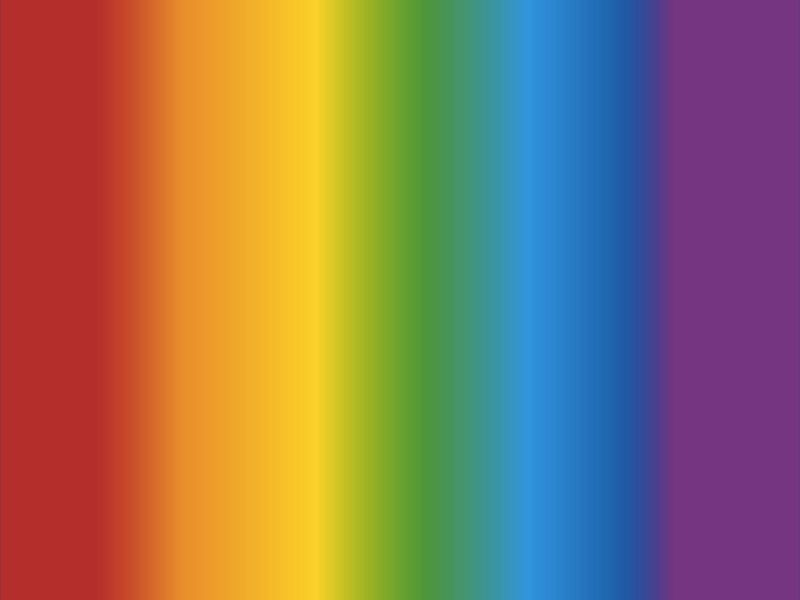 Least Effective
Most Effective
Payment Methods
How easy is it for people to make a payment? 
Don’t create any unnecessary hurdles 
Do you accept alternate forms of payments?
Do you offer auto-draft payments?
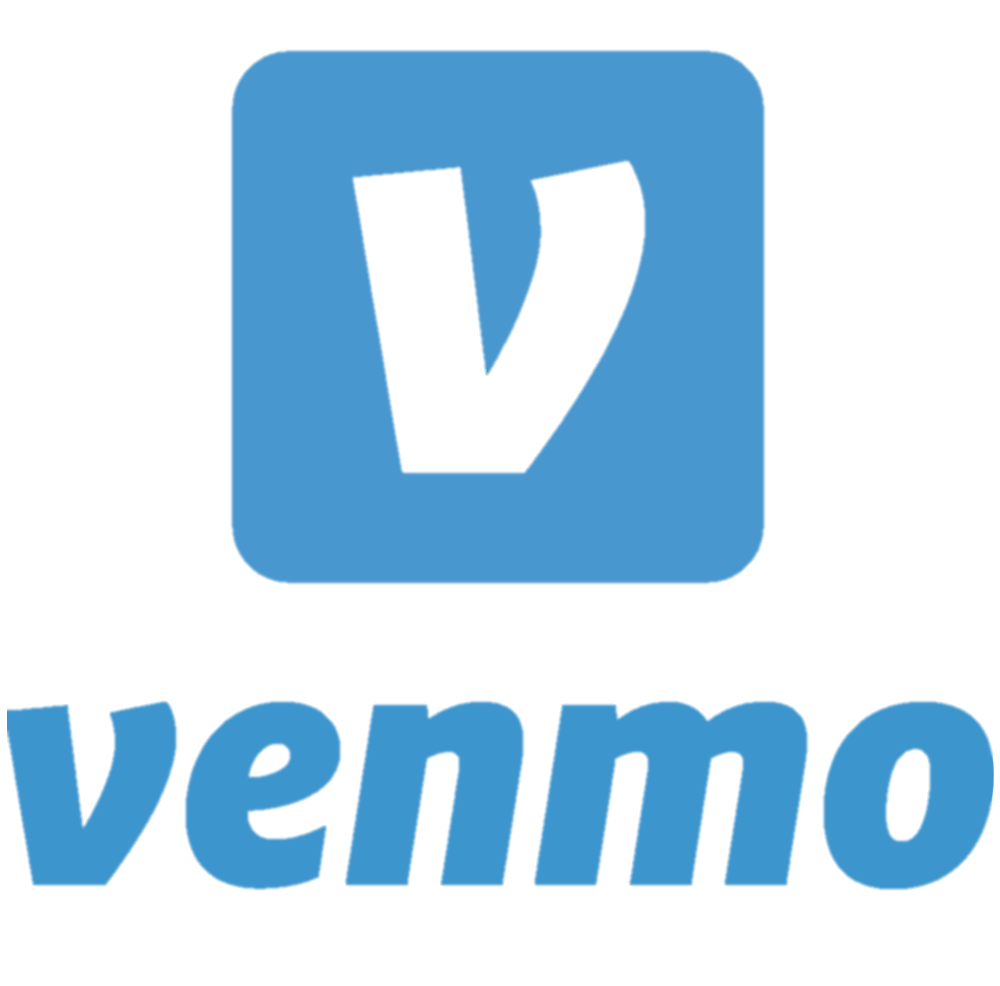 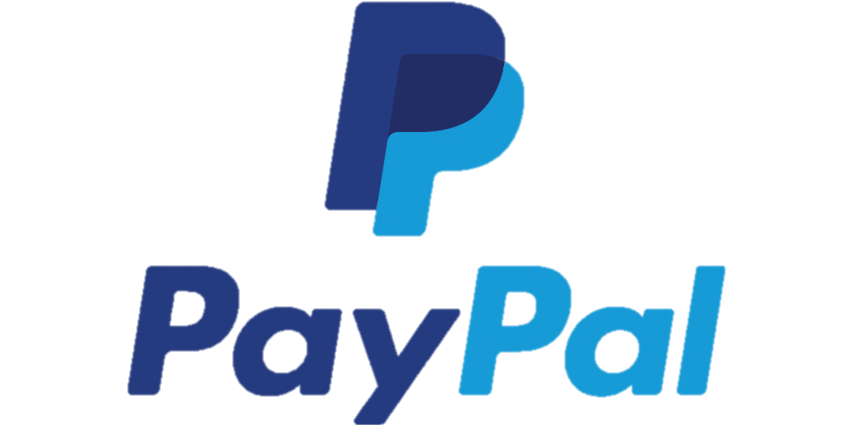 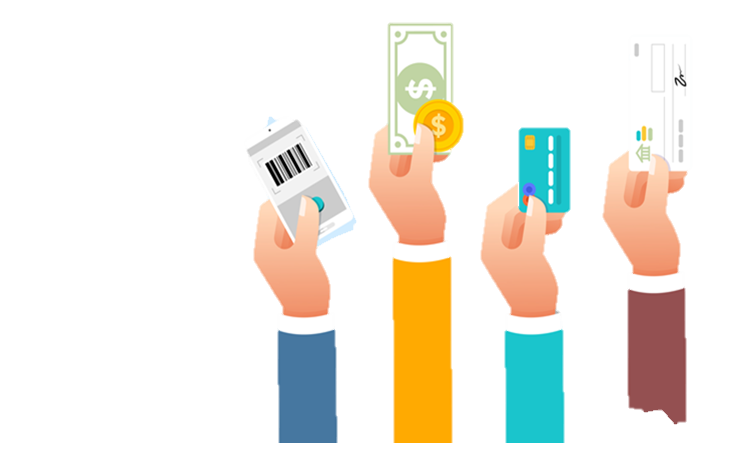 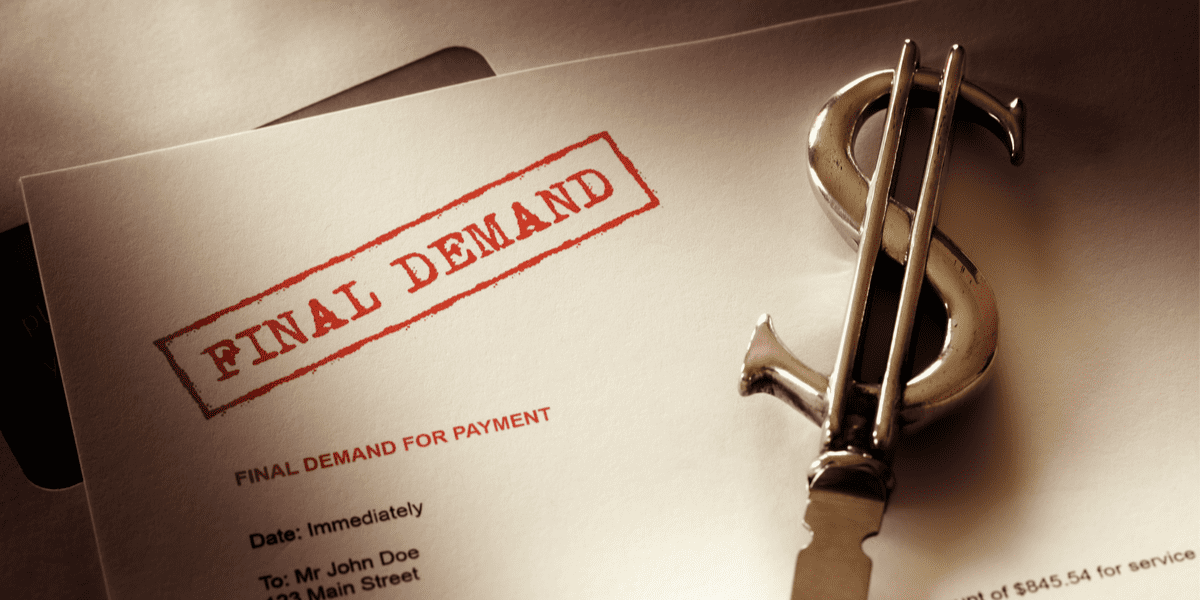 Private Collection Agencies
Prepare accounts
Regulation F
Tax Offsets
Alert PCA of Disputes
Alert PCA of Combative students…
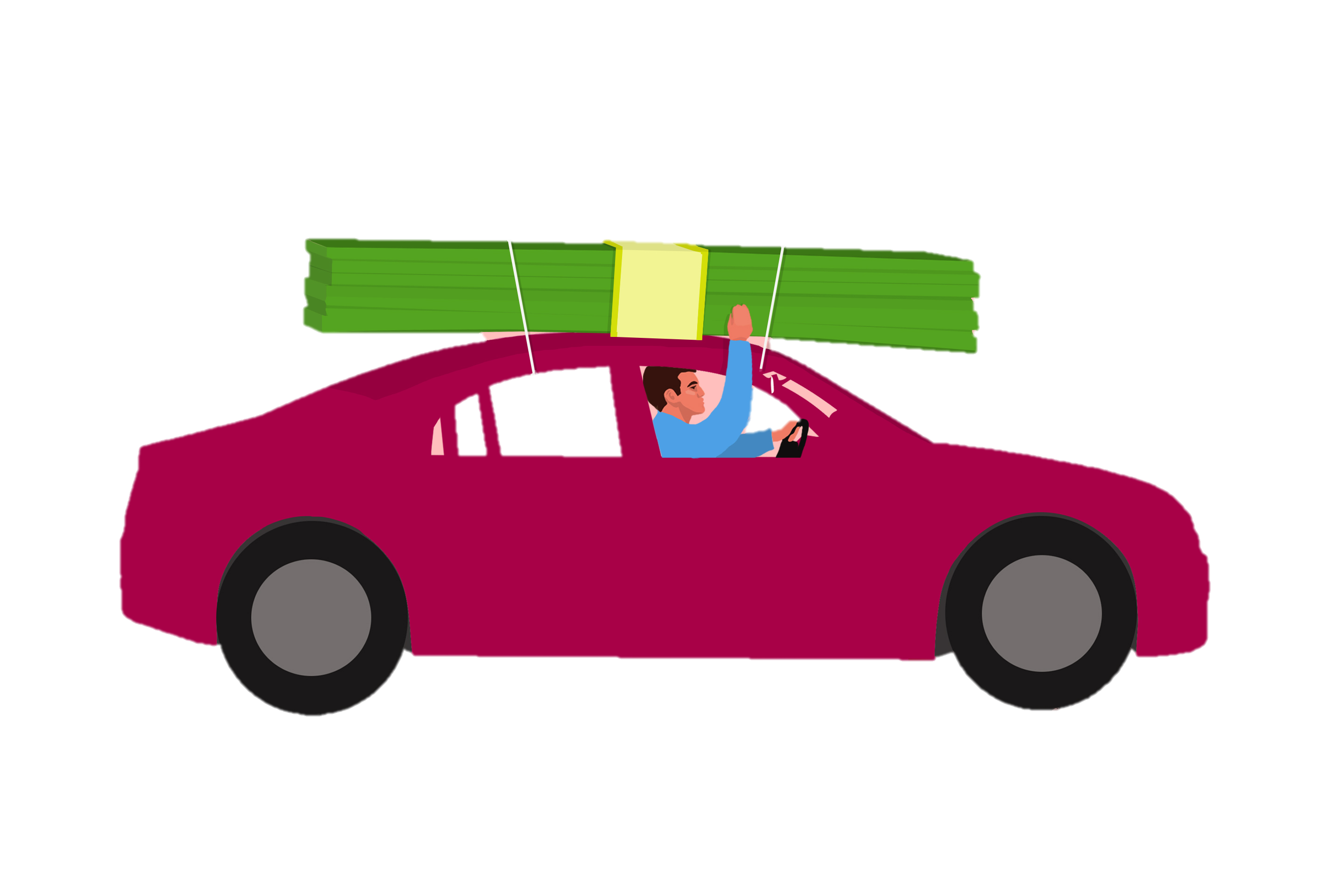 A.R. Debt
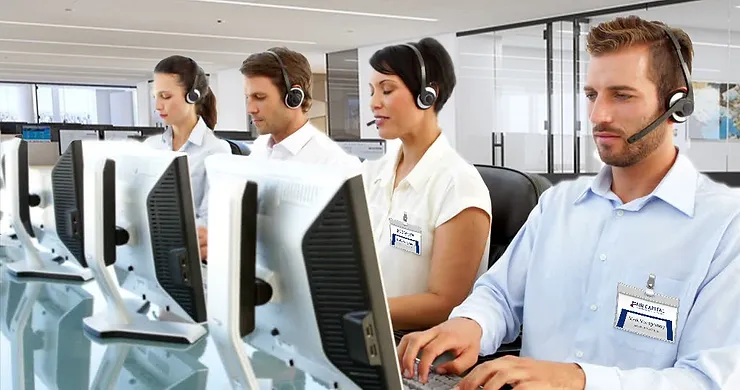 Private Collection Agencies
Validating, loading, scrubbing, scoring accounts
Initial and ongoing collection efforts
Dispute resolution, Legal opportunities
   Payment plans, Settlements, Rehabilitation, etc.
Performance tracking
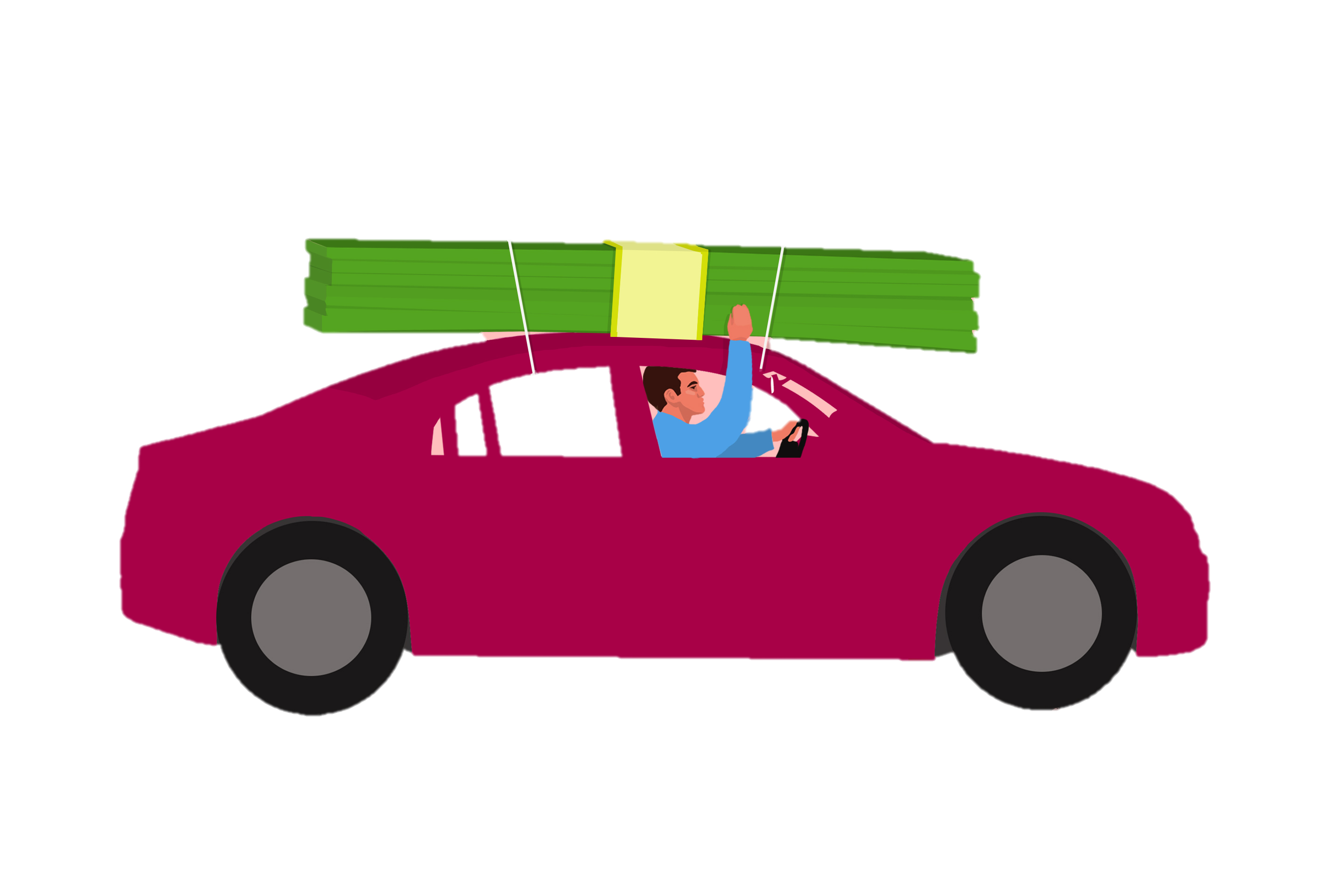 A.R. Debt
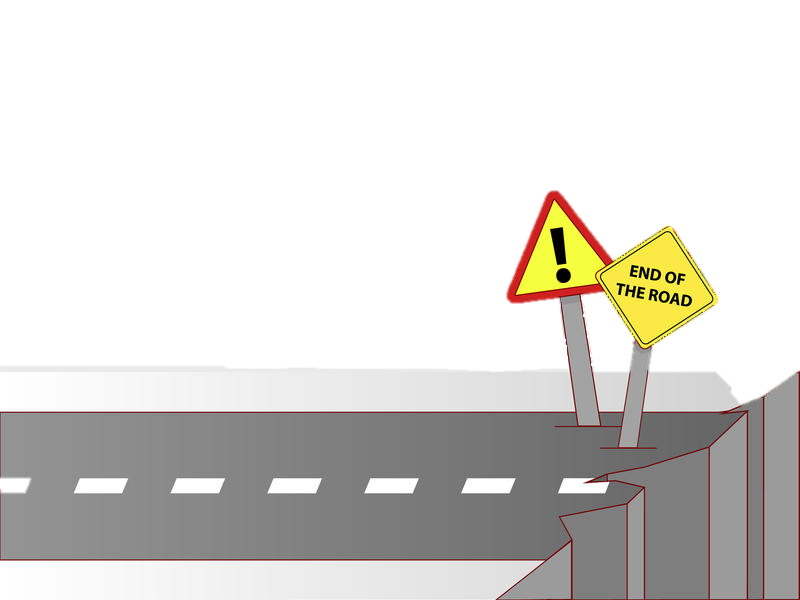 End of the Road
Passive Collections
Tax Offsets
Balance Write-Off
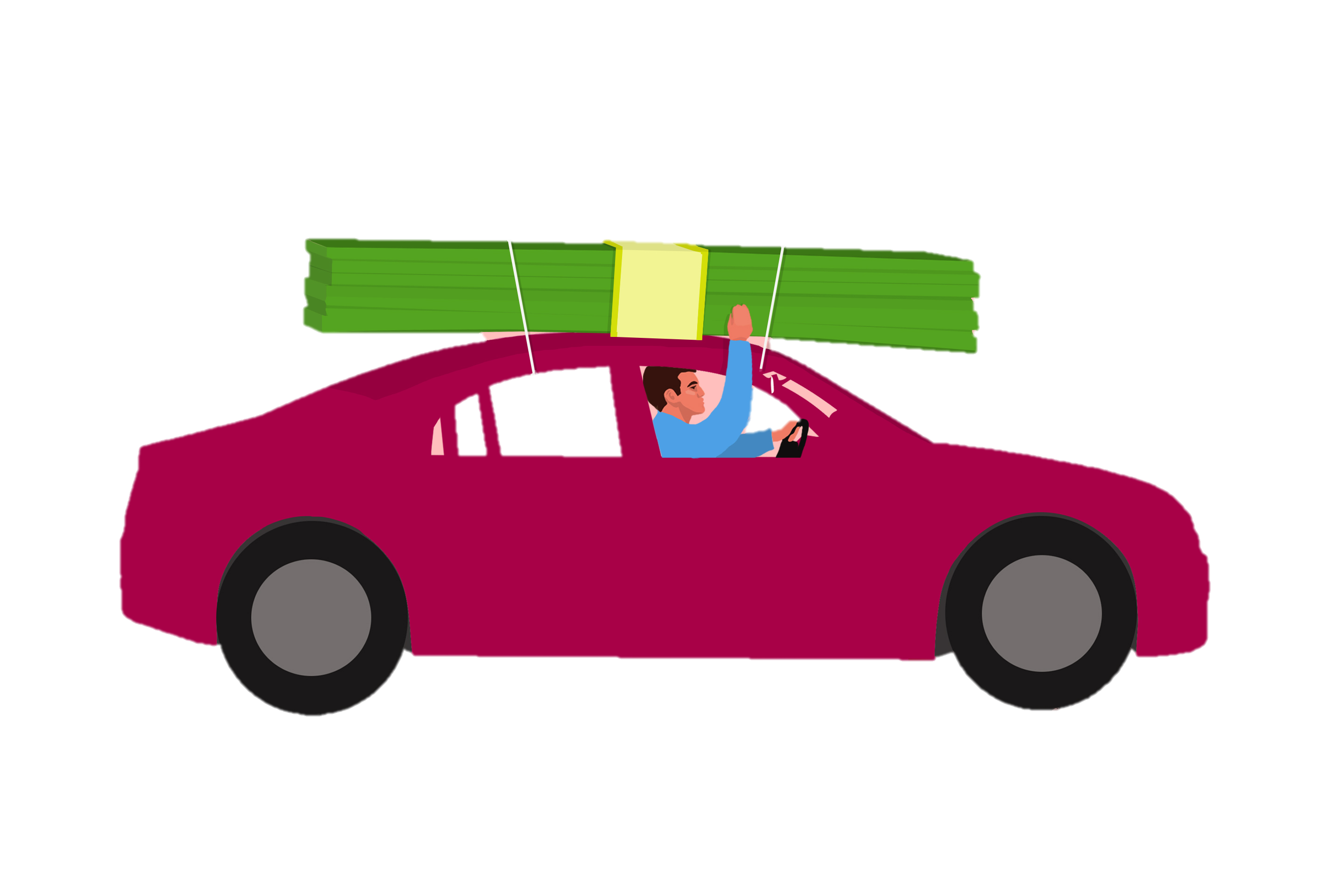 A.R. Debt
Questions?
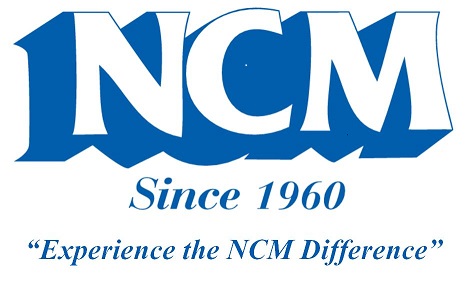 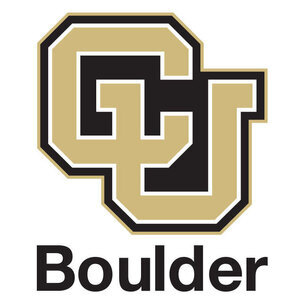 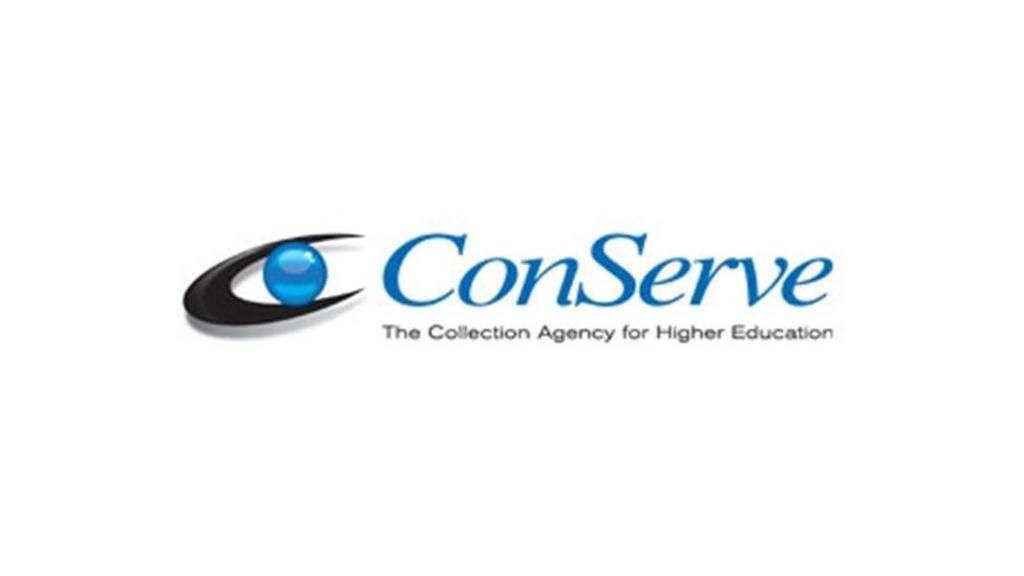 James Macias
University of Colorado
303-492-3565
Jimmy.macias@colorado.edu
Matt Fryc
ConServe
585-364-8709
mfryc@conserve-arm.com
Karen Reddick
National Credit Management
314-603-9500
kreddick@ncmstl.com